Strategia i Kalendarz 2017
Podsumowanie 2015 roku
Ruch turystyczny w Gdańsku w 2015 roku
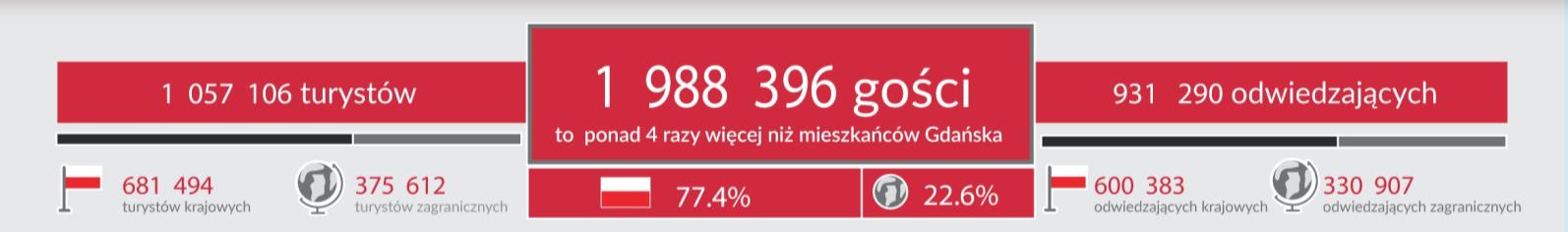 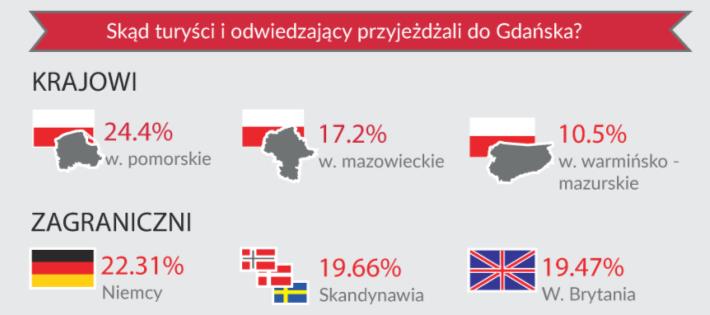 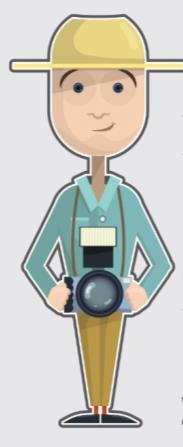 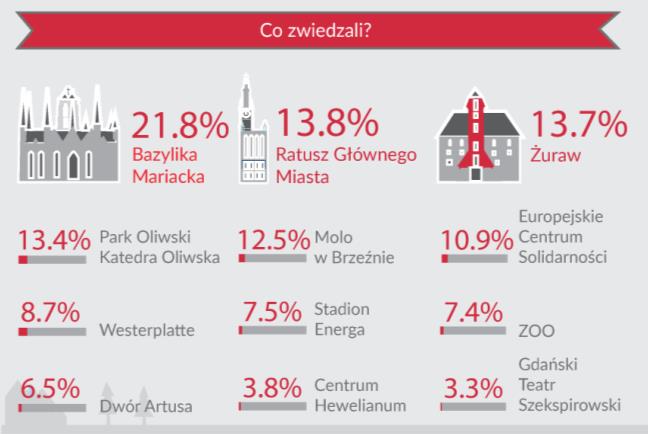 www.visitgdansk.com
Podsumowanie 2015 roku
Ruch turystyczny w Gdańsku w okresie styczeń-sierpień 2016 roku
W okresie od stycznia do sierpnia Gdańsk odwiedziło już łącznie prawie 1,4 miliona turystów i odwiedzających.
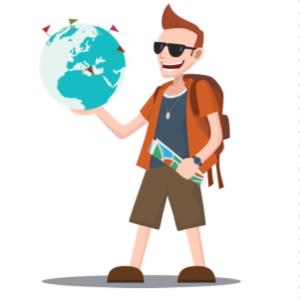 Rekordowy okres letni pod kątem liczby turystów – w Gdańsku zatrzymało się prawie 500 000 osób! Jest to wzrost o 15% w stosunku do roku 2015.
www.visitgdansk.com
Podsumowanie 2015 roku
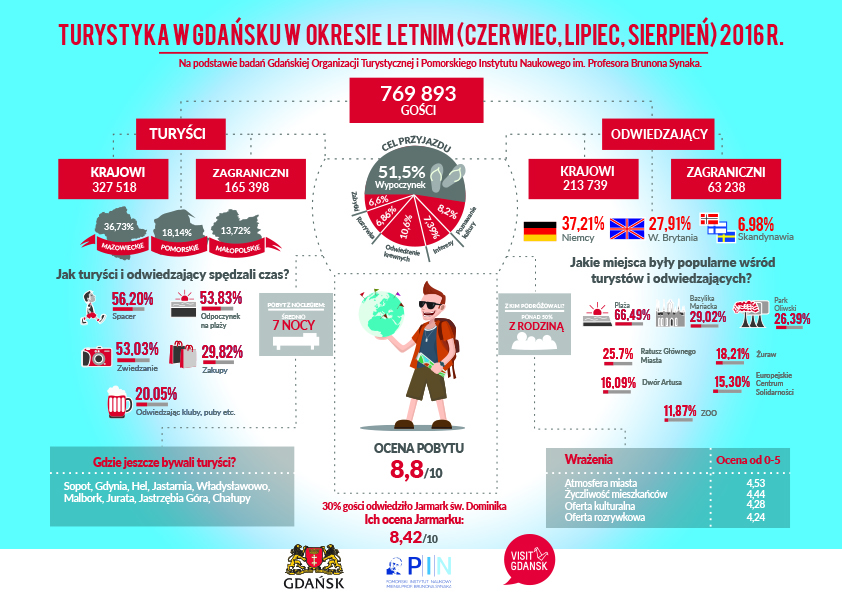 www.visitgdansk.com
Strategia i Kalendarz 2017
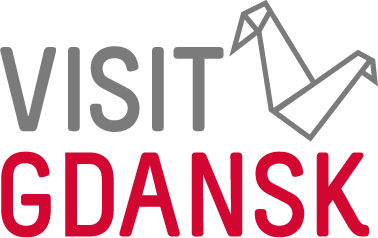 Cele strategiczne na 2017 rok
1.	Rozwój marki Visitgdansk.
2.	Gdańsk jako lider destynacji indywidualnej.
3.	Gdańsk jako lider destynacji biznesowej.
4.	Integracja branży turystycznej.
5.	Wypracowanie nowych kanałów informacyjnych i ulepszenie  już istniejących.
6.	Skuteczne zachęcanie turystów i odwiedzających do powrotów do Gdańska.
www.visitgdansk.com
Strategia i Kalendarz 2017
Produkty GOT – Portal Visitgdansk.com
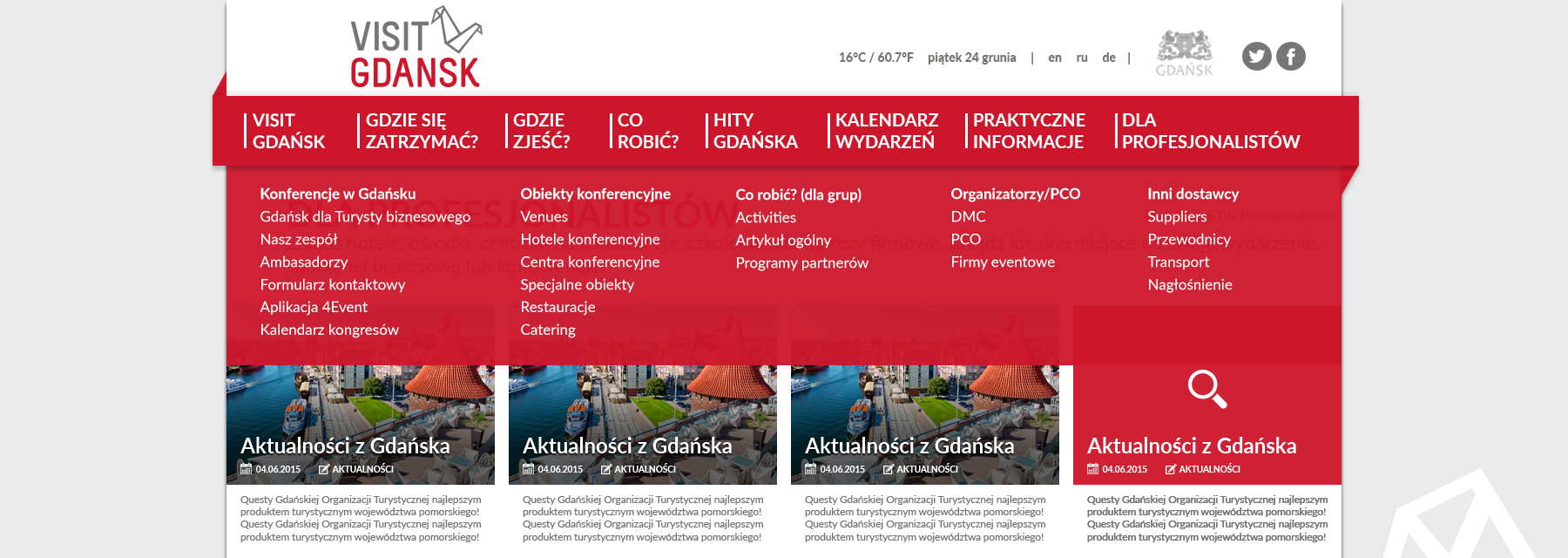 www.visitgdansk.com
Strategia i Kalendarz 2017
Produkty GOT – Karta Turysty
www.visitgdansk.com
Strategia i Kalendarz 2017
Produkty GOT – Nowe Trendy w Turystyce
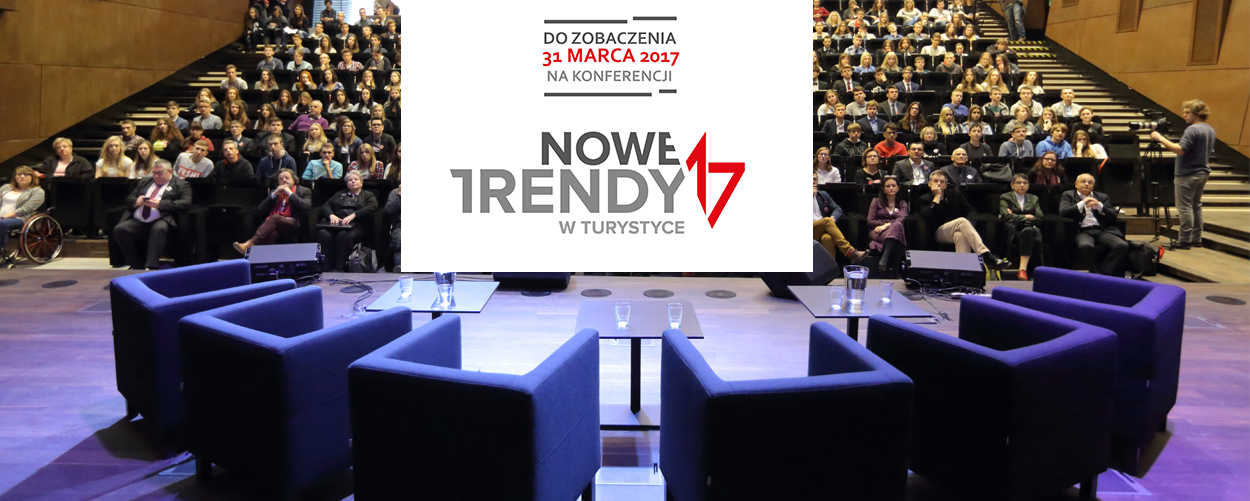 www.visitgdansk.com
Strategia i Kalendarz 2017
Produkty GOT – Szlaki Turystyczne
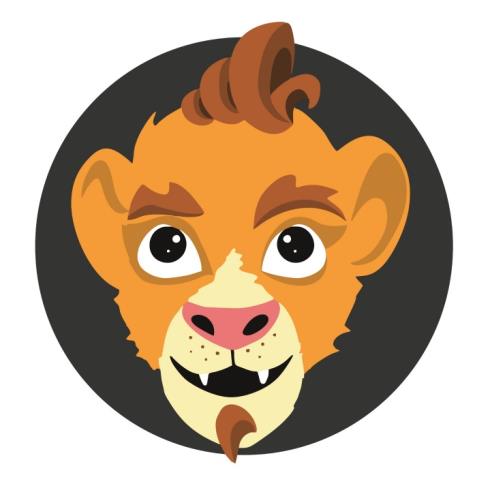 Szlak Gdańskiego Lwa Heweliona 
Questy
Trójmiejski Szlak Piwny
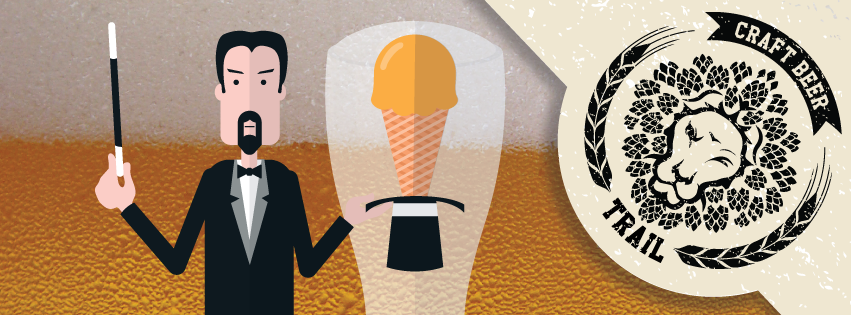 www.visitgdansk.com
Strategia i Kalendarz 2017
Produkty GOT – Gdansk Convention Bureau
GCB – GCB Event
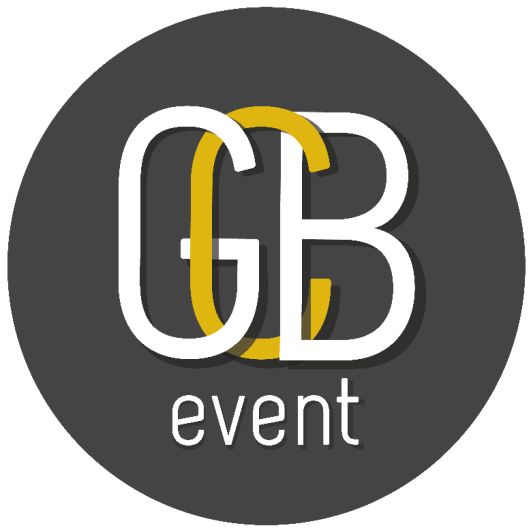 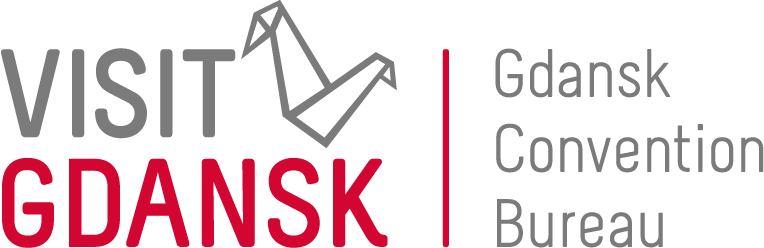 www.visitgdansk.com
Strategia i Kalendarz 2017
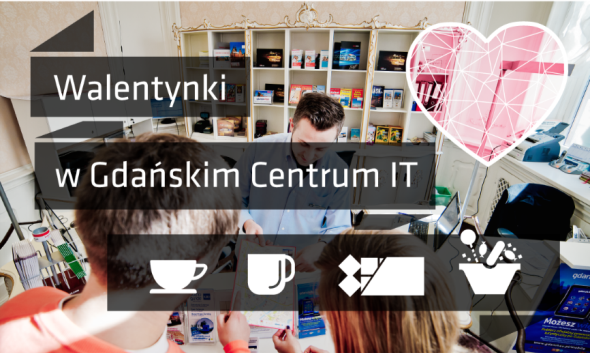 Produkty GOT
Kalendarz weekendów tematycznych w GCIT
Słodki Gdańsk
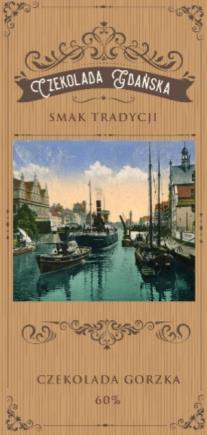 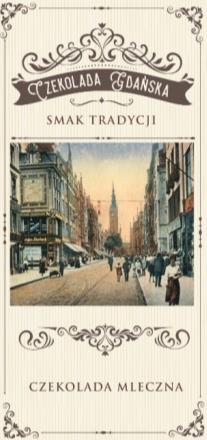 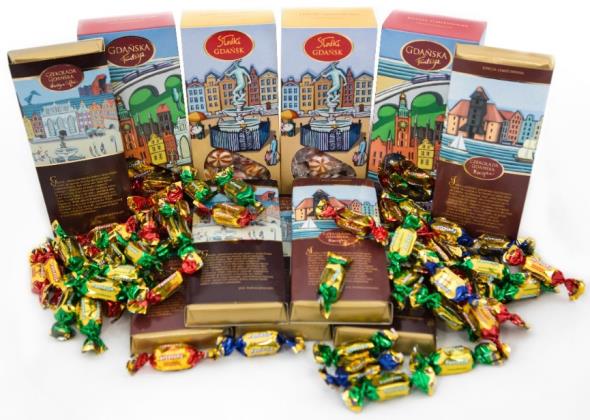 www.visitgdansk.com
Strategia i Kalendarz 2017
Produkty GOT
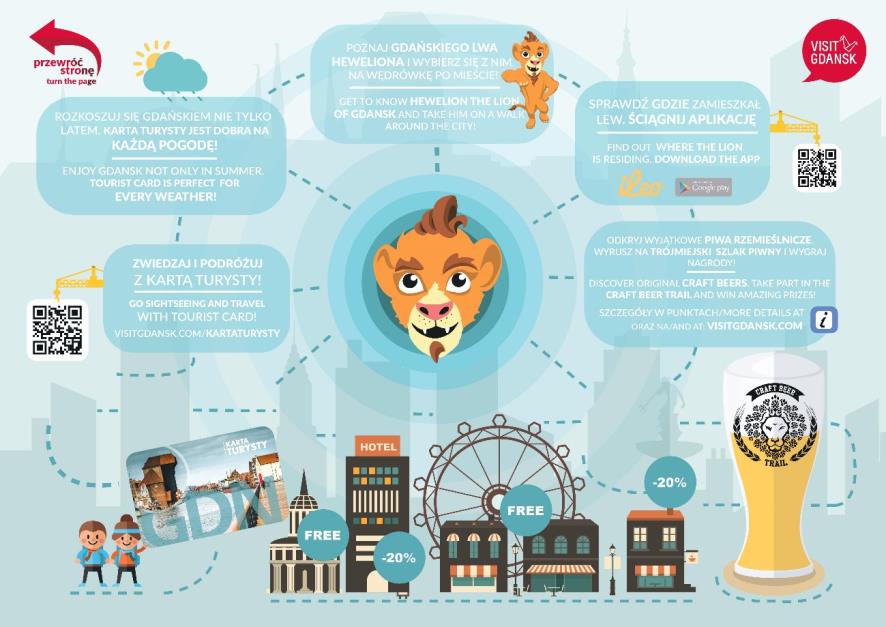 Podkładki dla restauracji
Magazyn Visitgdansk
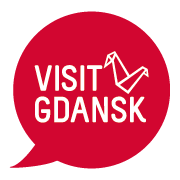 www.visitgdansk.com
Strategia i Kalendarz 2017
Wydarzenia – turystyka indywidualna
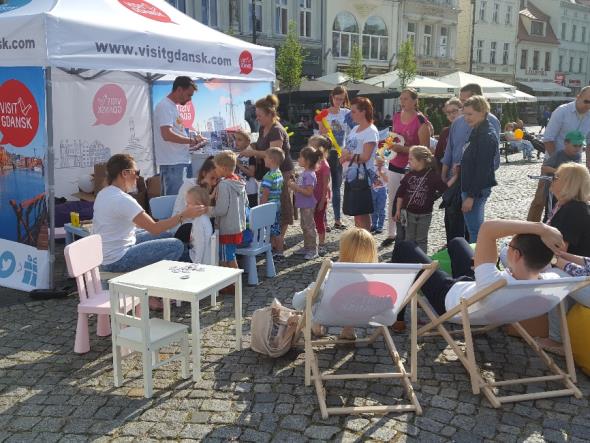 Krajowe
Gdańsk Zaprasza - Olsztyn, Bydgoszcz, Wrocław - data: do ustalenia
TT Warsaw - data: listopad 2017
Free Time Festiwal Gdańsk - data: 01-02.04.2017

Zagraniczne
Groningen - data: do ustalenia
Seatrade Hamburg - data: 06-08.09.2017
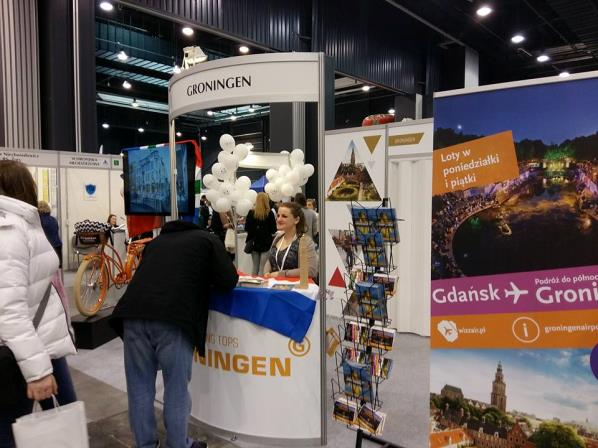 www.visitgdansk.com
Strategia i Kalendarz 2017
Wydarzenia – turystyka biznesowa
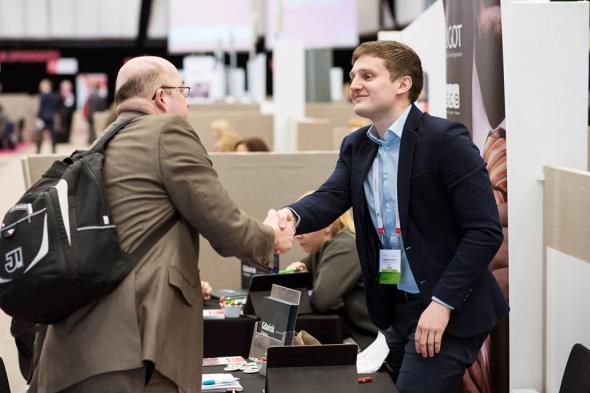 Krajowe
Poznań - Tour Salon - data: 17-19.02.2017
Gdańsk - Info Share - data: 17-19.05.2017
Gdańsk zaprasza biznes, Kraków - data: do ustalenia

Zagraniczne
Wilno - Convene - data: 08-09.02.2017
Oslo - Travel Match - data: 13.01.2017
Helsinki – M&I Forum - data: 9-13.07.2017
Lublana – M&I Forum  - data: 29.08-02.09.2017
Frankfurt – IMEX - data: 16-18.05.2017
Londyn – The Meeting Show - data: 13-15.06.2017
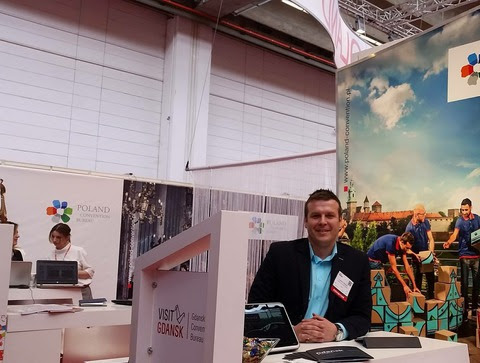 www.visitgdansk.com
Strategia i Kalendarz 2017
Dziękuję za uwagę
Łukasz Wysocki
Prezes Zarządu Gdańskiej Organizacji Turystycznej
www.visitgdansk.com